都市農山漁村活性化機構
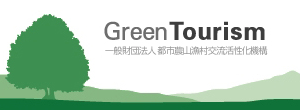 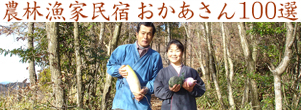 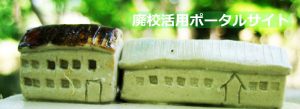 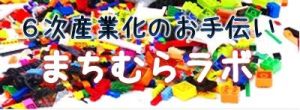 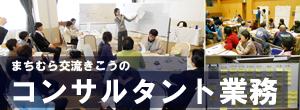 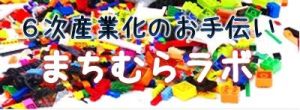 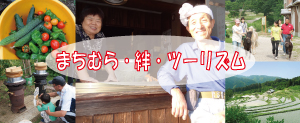 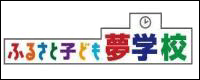 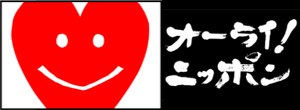 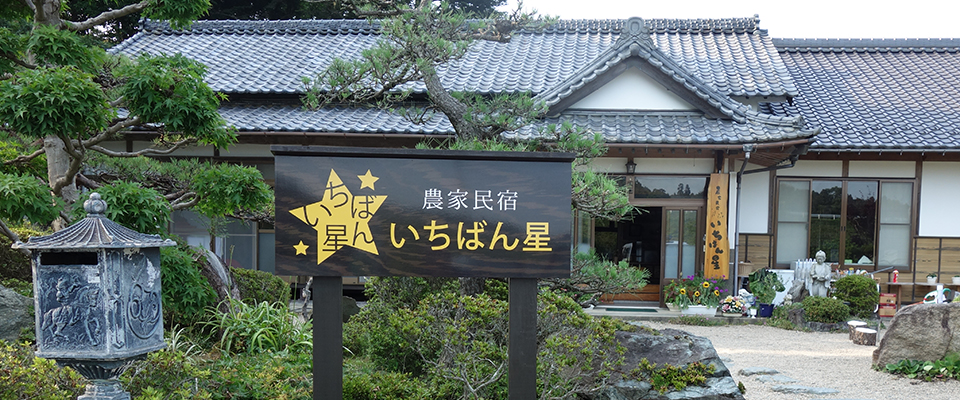 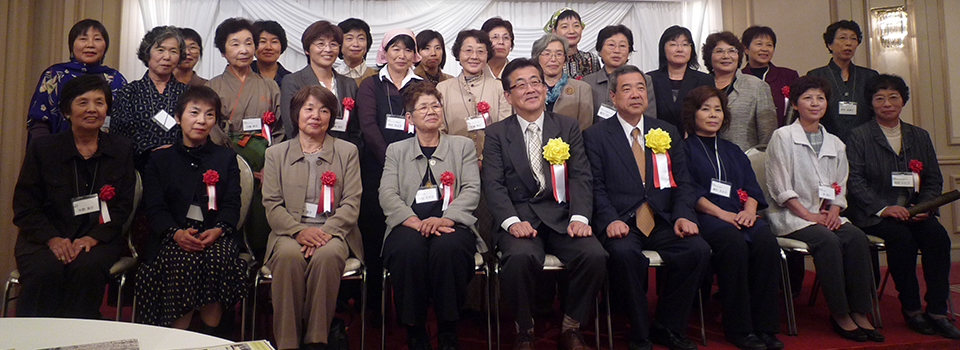 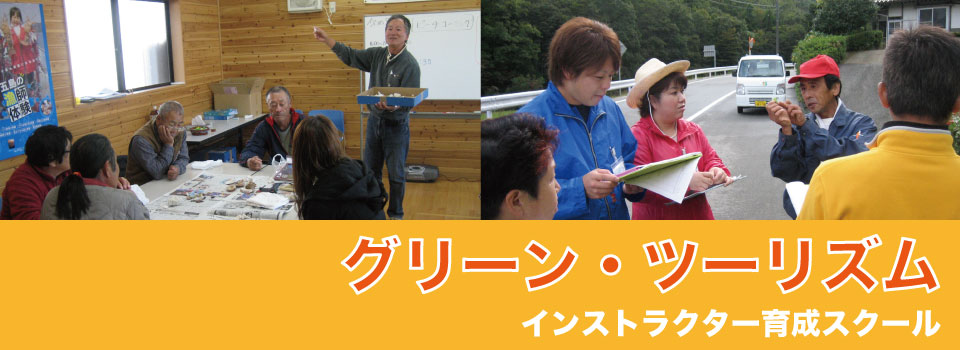 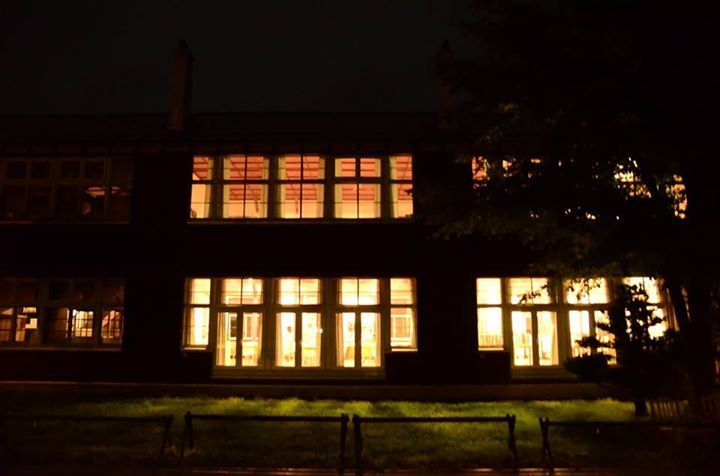 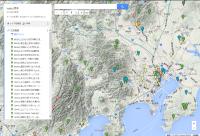 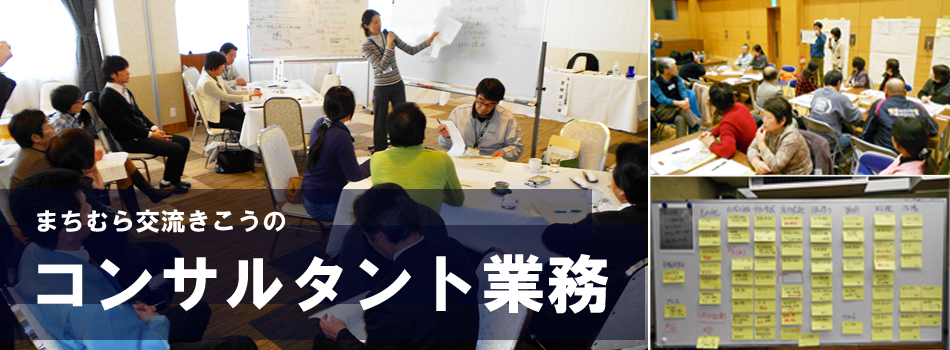 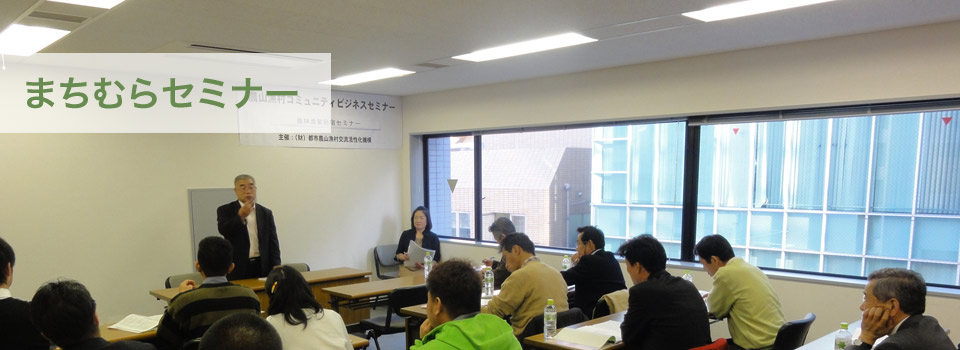 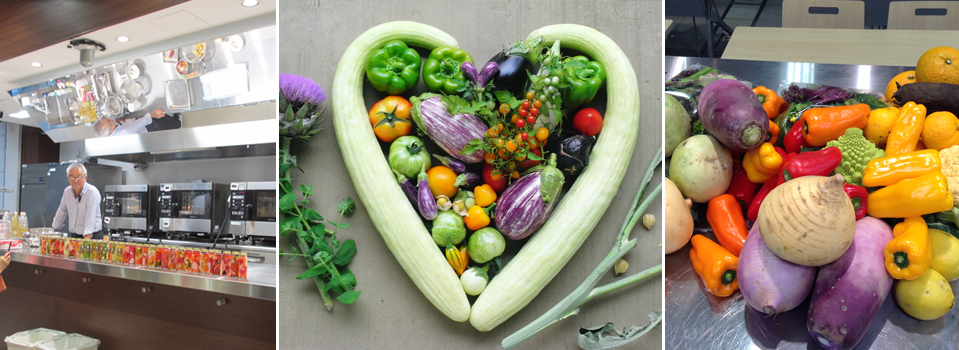 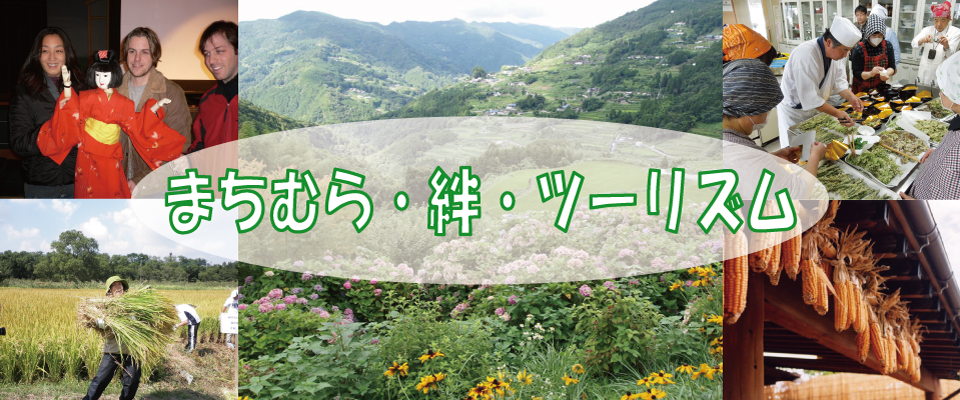 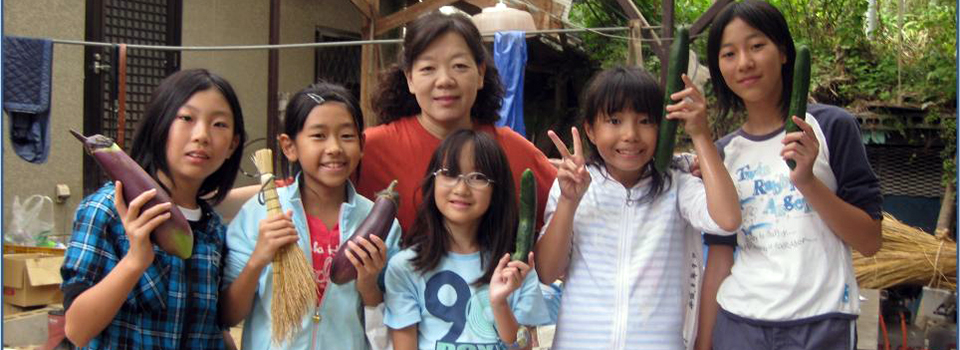 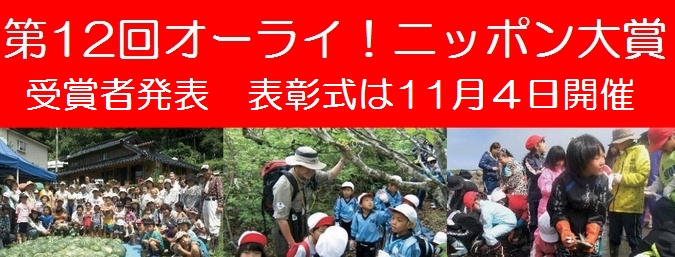 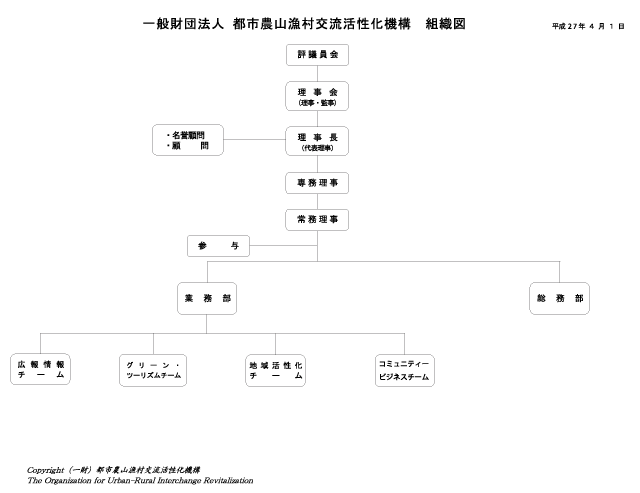